Abnehmen – Von der Theorie zur Tat
Dr. med. et Dr. scient. med. 
Jürg Eichhorn

CH-9100 Herisau
drje49@gmail.com
www.ever.ch
Agenda
Diäten im Vergleich
Abnehmen ist einfach
Das XLS Programm: Von XL bis S
Die grossen und die kleinen Helfer
Bewegung bringt Regung
Die «Hauptstrasse der Ernährung»
Die «TopMix-Lebenselixiere»
Gewicht reduzieren – Gewicht halten
Die Suche nach der Lösung
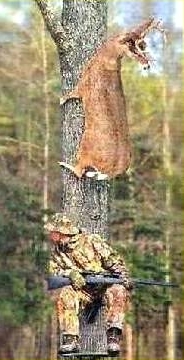 Bild: lustich.de
Gewicht reduzieren – Gewicht halten
Neue Wege suchen und nicht mit der Masse gehen
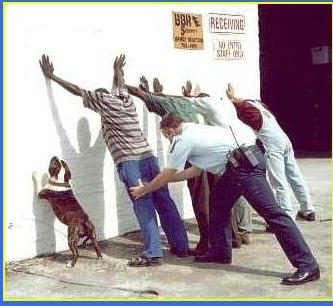 Bild: lustich.de
Diäten im Vergleich
Dr. med. Jürg Eichhorn ¦ www.ever.ch
Oberstes Ziel: Ausgewogenheit
Bereich 2
Bereich 3
Bereich 1
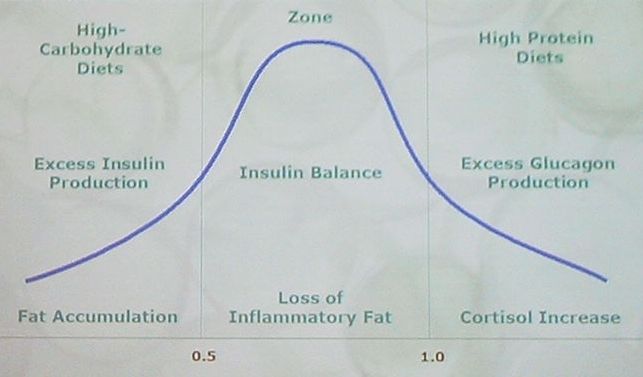 ausgewogeneErnährung
kohlenhydratreicheErnährung
eiweissreicheErnährung
Insulin
in Balance
Hohe Glukagonproduktion
Hohe 
Insulinproduktion
Hungergefühl
Fettansammlung Metabolisches Syndrom
Entzündung
Depression, Angst
Anorexie
AlkoholismusMuskelschwund
Wasserverlust
Verlustvon Fett
Wohlbefinden
Eiweissreiche Ernährung
Eiweissreiche Ernährung:  Folgen
  Nierenbelastung
  Cholesterinerhöhung (fettes Fleisch, Wurstwaren)
  Erhöhter Calciumverlust durch die Nieren: Osteoporose und Nierensteine
  Krebs – Dickdarmkrebs (sofern faserarm und gemüsearm gegessen wird)
  Gicht
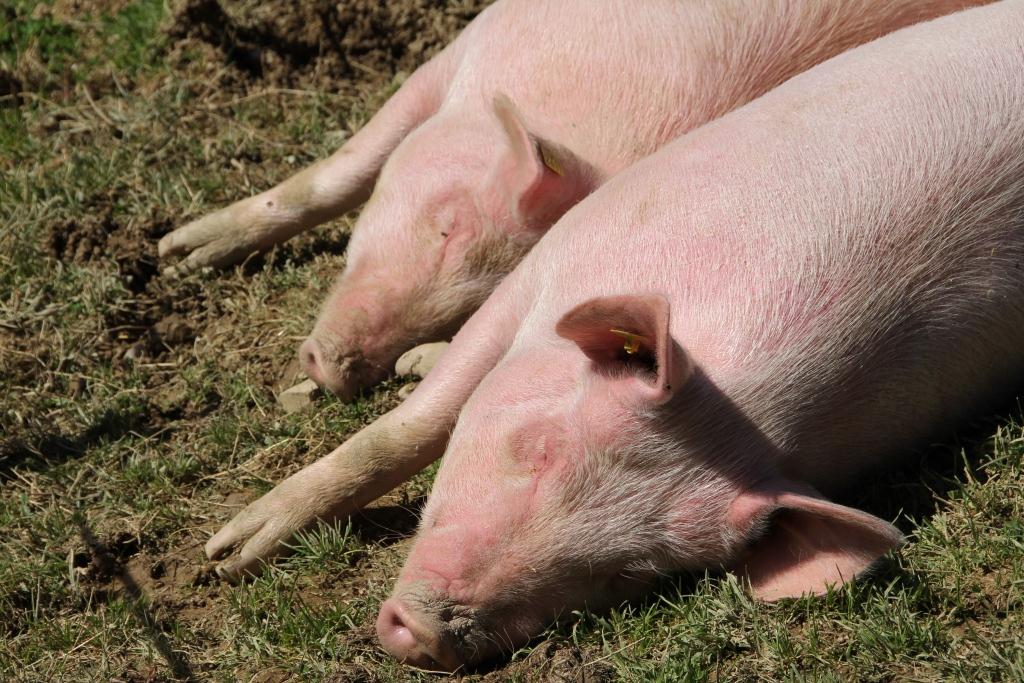 Bild Dr. med. Jürg Eichhorn:
Eiweissarme Ernährung
Eiweissarme  Ernährung:  Folgen
   Schwächung des Immunsystems
    Geschwächte Wundheilung
    Erhöhtes Infektionsrisiko
    Vermehrte Komplikationsrate bei Infekten (Sepsis, Lungenentzündung, etc.)
    Kachexie – Auszehrung (Alter, Krebs)
    Muskelschwund
    Wasseransammlung im Bauch
    Vorsicht eiweissarme Ernährung bei:             Gicht             Nierensteinen             Eingeschränkter Nierenfunktion             Diabetes Typ 2
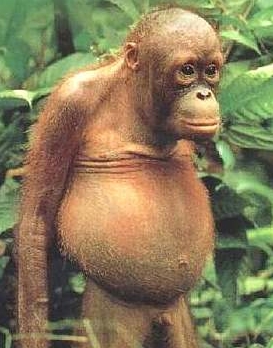 Schlauder P., Ernährungsmedizin 2003, Wallrand S. 2005; Curr Opin Clin Nutr  Metab Care, 8:89-94 / Bildquelle unbekannt
Eiweissarme Ernährung
Der Eiweissumsatz
   Bei Eiweissen besteht ein dynamisches Gleichgewicht zwischen Aufbau und      Abbau. Erwachsene setzen im Durchschnitt 250 g Eiweiss pro Tag um.
   Die Halbwertszeit besagt, nach wie viel Zeit das Organ zur Hälfte umgebaut ist.     Nach 11 Tagen sind 50% der Herzmuskulatur erneuert!
Low carb oder low fat?
Gemeinsamkeiten
   Die Kombination von Fett und Kohlenhydraten stand in der Natur nur im     Herbst in Form von Samen und Nüssen zur Fettspeicherung für den Winter     zur Verfügung – heutzutage ganzjährlich
   Zwei Nachteile sind beiden gemeinsam: Unausgewogenheit, Monotonie
Quelle: Komplement. integr. Med .. 10/2008
Rein tierische oder rein pflanzliche Kost
Was lehrt uns die Natur und die Geschichte?
   In der Natur gibt es ausschliesslich schlanke Tiere, die man in Pflanzenfresser      und Raubtiere einteilt
   Erst wenn die Tiere domestiziert und mit einer Menschen-Mischkost       gefüttert werden, werden sie dick
   In der Steinzeit gab es Jäger und Sammler             Die Jäger lebten vom Fleisch wild lebender Tiere (eiweissreich/fettreich)             Die Sammler lebten von Pflanzen (eiweissarm/sehr fettarm)             Beide blieben schlank
   Erst als die menschliche Gesellschaft zu Ackerbau und Viehzucht überging,      änderte sich die Ernährungsstruktur beträchtlich:      Getreideüberschüsse: Erhebliche Zunahme der Kohlenhydrate! Weniger Eiweiss
   Wie man heute weiss, ergaben sich schwerwiegende Konsequenzen:            Die Menschen wurden deutlich kleiner und starben erheblich früher
Quelle
Low carb diet
Besonderheiten
   Kurzfristig besserer Erfolg bei der Gewichtsabnahme, wegen der Monotonie aber     nicht langfristig einhaltbar
   Eine low-carb diet limitiert Kohlenhydrate – Getreide, stärkehaltiges Gemüse,      Früchte – und betont eine eiweiss- und fettreiche Ernährung 
   Die täglichen Mahlzeiten bestehen hauptsächlich aus Gemüse, Milchprodukten,      Fisch und Fleisch, wobei Fette und Proteine die wegfallenden Kohlenhydrate      ersetzen
   Ernährungswisenschaftler sind der Meinung, dass der heutige Mensch      physiologisch noch immer besser an die Ernährungszusammensetzung      der Jäger- und Sammlerkultur mit viel Fett und Protein und wenig kurzkettigen      Kohlenhydraten angepasst ist: «Steinzeiternährung»
   Stoffwechselumstellung: Insulinspiegel sinkt – Glukagonausschüttung vermehrt:     Glukagon greift die Energiespeicher an – Glykogen und Fette
Quelle
Low carb diet
Glucose Bedarf
   Kohlenhydrate sind kein notwendiger Bestandteil der Nahrung, da der Körper      diese unter Energieaufwand aus anderen Nahrungsbestandteilen wie Proteinen      und Glycerin selbst herstellen kann: «Gluconeogenese»
   Täglicher Glucose Bedarf eines erwachsenen Menschen:  160 g     Von diesen 160 g benötigt das Hirn allein:                          120 g     Fähigkeit der Leber, Glucose herzustellen (pro Tag):         180 bis 200 g
   Eine eigenständige Erkrankung des Menschen durch das gänzliche Fehlen von      Kohlenhydraten an sich ist unbekannt
   Aber: Wenn Kohlenhydrate über längere Zeit fehlen stellen sich Begleitfolgen ein              Die Schalen von Getreide- und Reiskörner sind reich an B-Vitaminen              Die Vitamine B6, B12 und Folsäure senken Homocystein              Homocystein schädigt die Gefässe (Herzinfarkt, Hirninfarkt, Thrombosen)
Quelle
Low carb diet
Besonderheiten
   Eine kohlenhydratarme Diät senkt den Nüchternblutzucker und das HbA1c am     deutlichsten
   Hohe Versagerquote auf lange Frist
   Arm an Faserstoffen
   Atherogene Lipidveränderungen
   Hoher initialer Gewichtsverlust, vorwiegend Wasser wegen:           • Ketonurie (Aceton-Mundgeruch wie beim Fasten)           • Pro Gramm Glykogen gegen 3 Gramm Wasser verloren
   Kurzfristig leicht durchführbar
   Gutes Befinden
   Wenig Hunger
   Längerfristig:      Vitamin-B Mangelzustände / hohe Homocysteinwerte (Gefäss-Hirnschädigungen)
Quelle
Low fat diet
Besonderheiten
   Längerfristig: Keine tierische Fette:  Schwerer Vitamin-A Mangel                          Keine Öle:                   Mangel an Vitamin-E gamma

   Das Hirn verlangt nach guten Fetten!

  Werden bei den Low-fat-Diäten die Kalorientabellen weggelegt, keine Fettpunkte    mehr gesammelt und keine Fettaugen gezählt, so kommt es durch die bald     einsetzende Zunahme des Fettverzehrs zum Gewichtsanstieg
Quelle: Komplement. integr. Med .. 10/2008
Die Fettfallen
Täglicher Maximalkonsum: Frau 70 g und Mann 90 g
  Produkt                                              Menge              Fettmenge   Mc Donalds Big Mac                          219 g                        25 g   Vollmilch Schokolade                         100 g                        35 g   Nutella                                                400 g                     120 g   Blätterteig Gebäck                                70 g                       23 g      Semmel mit 125 Fleischkäse              170 g                       37 g   Geröstete Erdnüsse                            200 g                       98 g   Camembert, 70% F.i.Tr.200 ml           100 g                       40 g   Pringles Kartoffelchips                        170 g                        62 g
Quelle Prof. Armin Heufelder – Bodenseekongress 2007:
Kalorienrestriktion – Wie viel darf es sein?
Low calorie diet (LCD)  -  Very low calorie diet (VLCD)
LCD: minus 500-800 kcal / Tag
VLCD:minus 800-1200 kcal / Tag
Nur mit Formulaprodukten
und in einem strukturierten Programm
ca. 0.5 bis 1 kg Gewichtsverlust pro Woche
Low calorie diet (LCD)
LCD - Zusammensetzung
   Berücksichtigung der individuellen Vorlieben – Langzeitcompliance!
   Nahrungsmittel mit niedriger Energiedichte: Gut
   Eiweissbetont: Gut
   Eiweissreich:   Vorsicht Nebenwirkungen
   Nahrungsmittel mit niedrigem Glykämie Index: Wenig aussagekräftig
   Nahrungsmittel mit niedriger glykämischer Last: Gut
   Nahrungsmittel mit niedriger glykämischer Last + Öle: Sehr gut
Very low calorie diet (VLCD)
Über 1 bis 3 Monate: Hoher Gewichtsverlust von bis zu 20-25 kg
   400-800 kcal pro Tag
   Kohlenhydrate tief / Eiweisse hoch
   Wöchentlicher Gewichtsverlust von 1 ½ bis 2 kg
   Durchführung nur im Rahmen eines strukturierten Programms
   Mahlzeitenersatz auch noch in der Langzeittherapie
   Langzeittherapie: Fixe VLCD-Tage: z.B. 2 mal pro Woche
   Entscheidende Nachteile:           Keine Erziehung zu einem gesunden Essverhalten          Führt zu Ketose          Baut Muskulatur ab          Mögliche Gesundheitsrisiken: Herzprobleme und Gallensteine
FDH , modern ausgedrückt: VLCD
FDH – Kalorienmenge halbieren: Warum diese Diät nicht funktionieren kann
   FDH signalisiert dem Körper einen Hungerzustand
   Abbau von Muskulatur
   Steinzeit: Beim damaligen Nahrungsangebot BMI über 30 kaum möglich
   Das fein abgestimmte Orchester der Hunger- und Sättigungssignale     ist auf die übermässige Nährstoffzufuhr nicht eingestellt
   In Zeiten der Not (FDH!) versucht der Körper die grösstmögliche Menge an Fett     zu speichern
   In Zeiten des Überflusses wird zum Überleben der Hungersnot jegliches      Zuviel an Kalorien in Fett umgewandelt
Quelle: Komplement. integr. Med .. 10/2008
Insulin-Trennkost
Insulinantworten auf normale, fett- und eiweissreiche Kohlenhydratmahlzeiten

   Kohlenhydrate + Eiweiss führt zu einer starken Insulinreaktion
   Kohlenhydrate + Fett führt nur zu einer schwachen Insulinreaktion
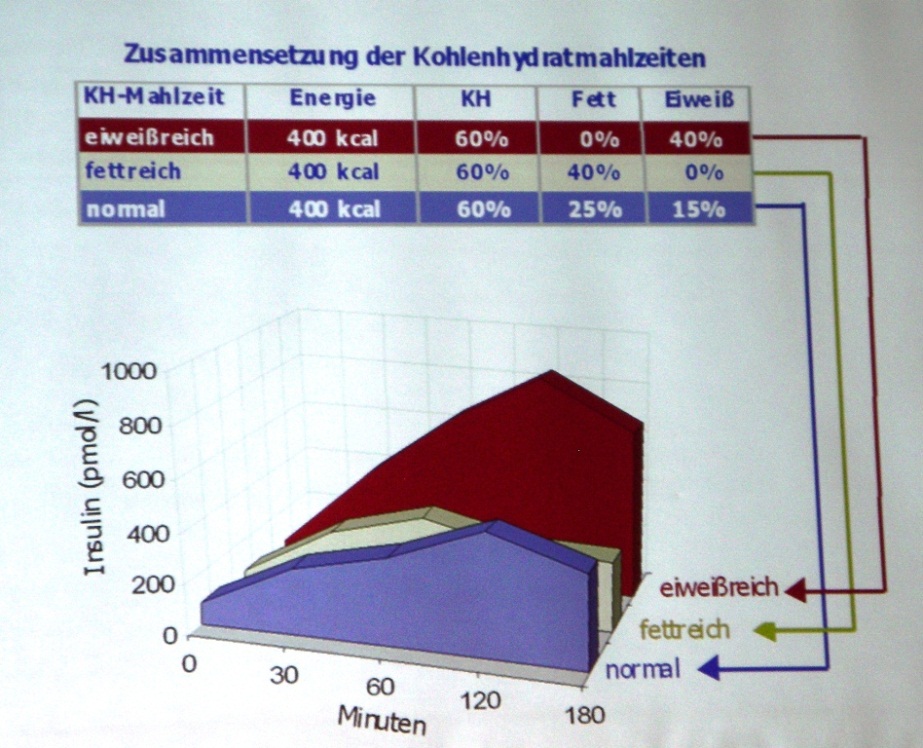 Quelle Dr. med. Detlef Pape - GSAAM Kongress 2009
Insulin-Trennkost
Insulinverlauf nach Aufnahme von 450 g Rindfleisch und 100 g Glucose beim Gesunden (Rabinowitz et al. 1967)
   Kohlenhydrate oder Fleisch allein erhöhen Insulin bei weitem weniger als die      Kombination Fleisch + Kohlenhydrate (ohne Fette)
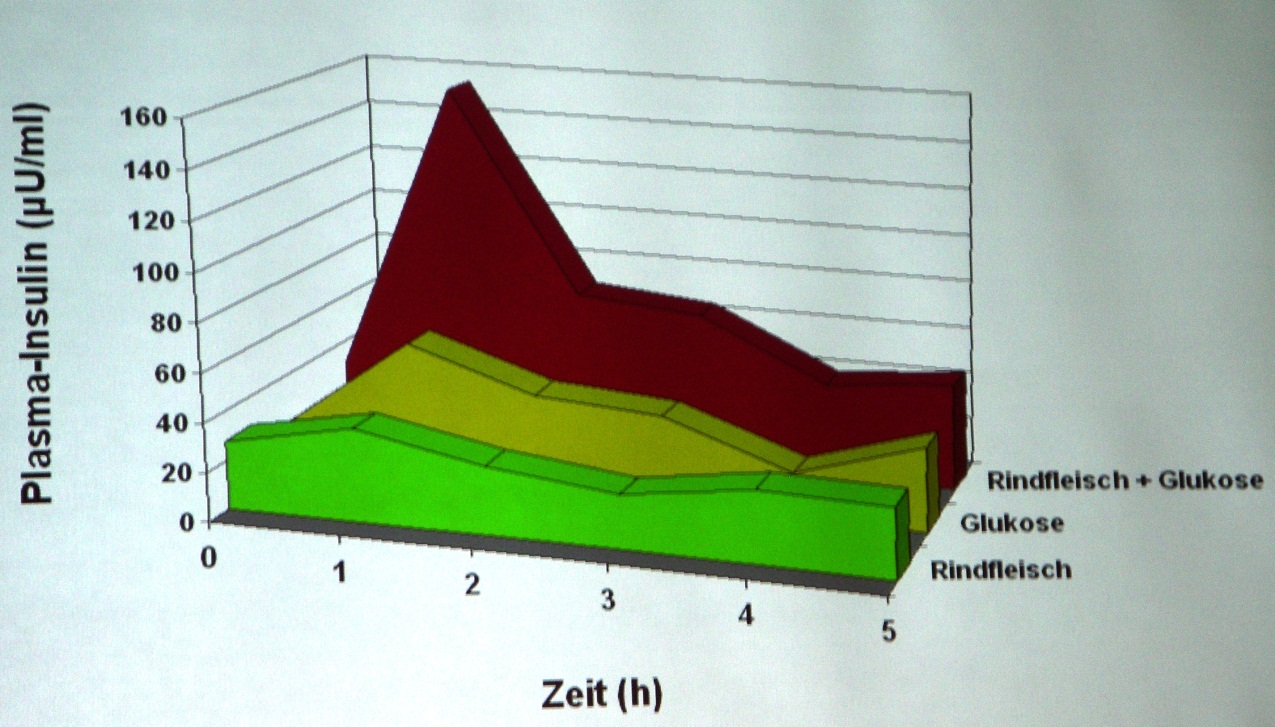 Quelle Dr. med. Detlef Pape - GSAAM Kongress 2009:
Insulin-Trennkost
Insulinreaktion auf unterschiedliche Nährstoffgemische beim Diabetiker (Estrich et al. 1967)
   Fazit:      Wenn schon Fleisch + Kohlenhydrate, dann unbedingt mit Fettzugabe
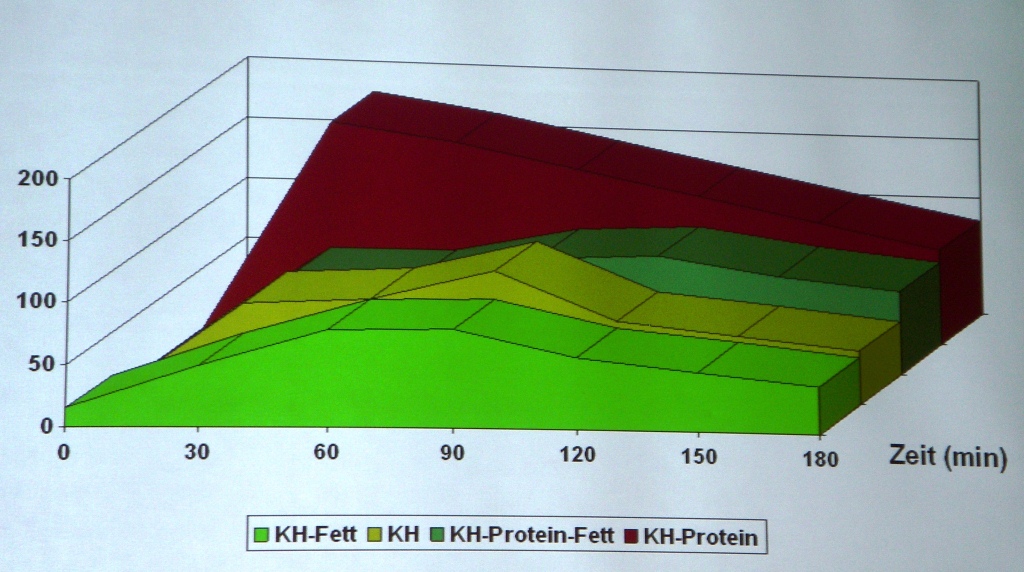 Quelle Dr. med. Detlef Pape - GSAAM Kongress 2009
Insulin-Trennkost
Mischkost (Kohlenhydrate + Eiweiss) erhöht die Insulinreaktion
   Auch Eiweiss allein erhöht die Insulinproduktion
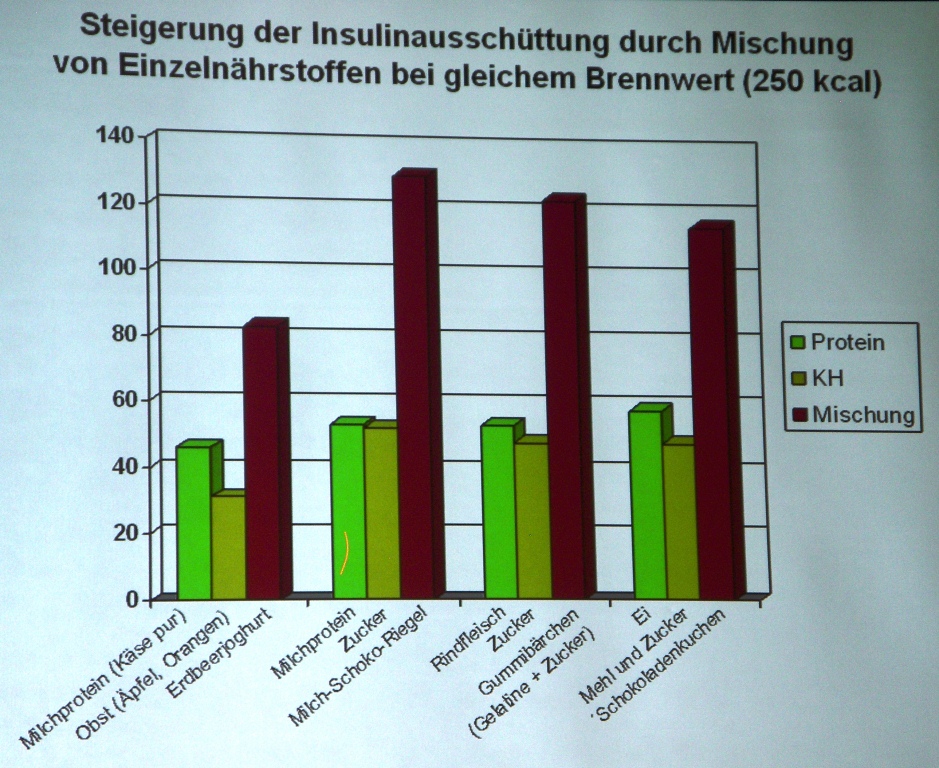 Quelle Dr. med. Detlef Pape - GSAAM Kongress 2009
Die KFZ - Ernährung
Kohlenhydrate und Fett getrennt, Zwischenmahlzeiten ja
   Kombination von 2 pflanzlichen und 1 tierischen Mahlzeit
   Low-fat und low-carb Mahlzeiten zeitlich versetzt
   Optimale Zufuhr von biologisch hochwertigem Eiweiss gewährleistet
   Grosse Speisenauswahl
   Morgen: Müesli, Frischkäse, Magerquark, Obst oder Gemüse
   Mittag:    Magerfisch, kleine Mengen Magerfleisch, Kartoffeln, Reis,                         Hartgriessnudeln, jeder Art von Gemüse, das während des ganzen                    Tages ohne Begrenzung konsumiert werden kann
   Abend:   Fisch oder Fleisch, Spargel oder jedes andere Gemüse, Tomaten mit                    Mozzarella, Schinkenrollen, Gemüsestreifen, Milch und Milchprodukte                    (ohne Früchte)
Quelle: Komplement. integr. Med .. 10/2008
Abnehmen ist einfach
Dr. med. Jürg Eichhorn ¦ www.ever.ch
Abnehmen ist ganz einfach
Energieaufnahme muss kleiner sein als der Energieverbrauch
   Sicher, einfach, schnell: Sport anstelle einer Abendmahlzeit!
   Das Zauberwort heisst «dinner cancelling»: Ein wahrlich schwieriges Unterfangen
   Der Volksmund sagt es uns: Der vormitternächtliche Schlaf sei der Gesündeste!                                                  Im Schlaf nimmt man ab!
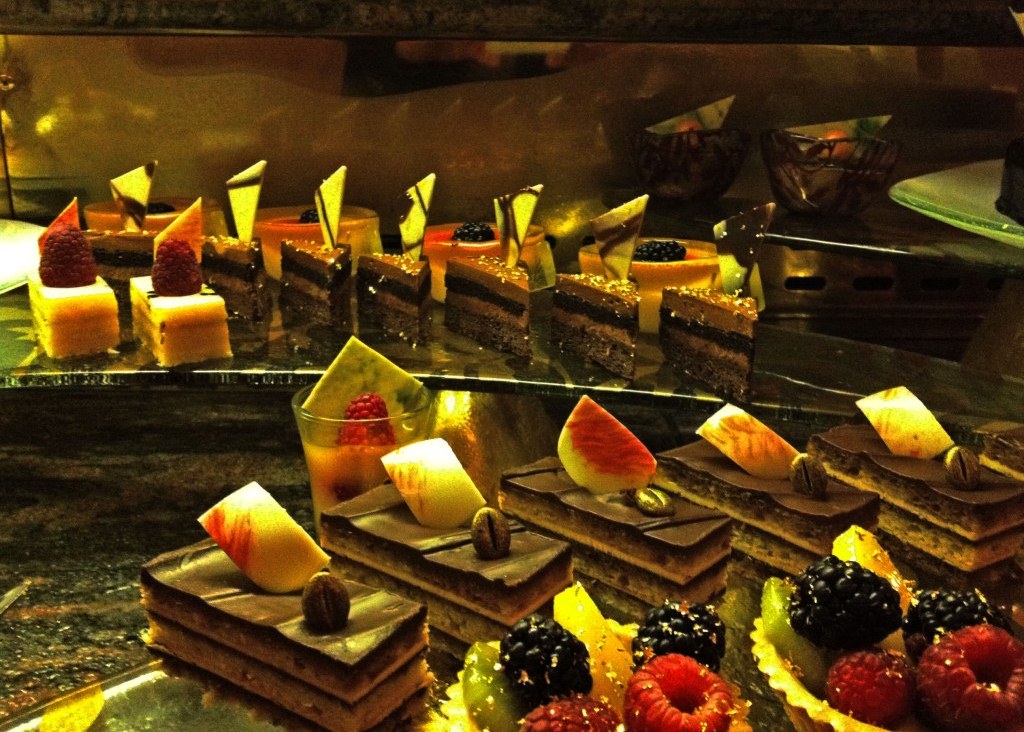 Bildquelle Dr. med. Jürg Eichhorn
Fettabbau will gelernt sein
„Ich“ sage dem Körper wie er das zu bewerkstelligen hat:
   Abends keine Kohlenhydrate und keine tierischen Fette
   Je öfters «dinner cancelling» – Verzicht auf die Abendmahlzeit – desto besser
   Wenn Abendmahlzeit, dann möglichst früh
   „The very best“: Bewegung anstelle der Abendmahlzeit!
   Bewegung bringt Mitochondrien auf Vordermann: Mehr Enzyme und Hormone.
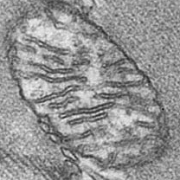 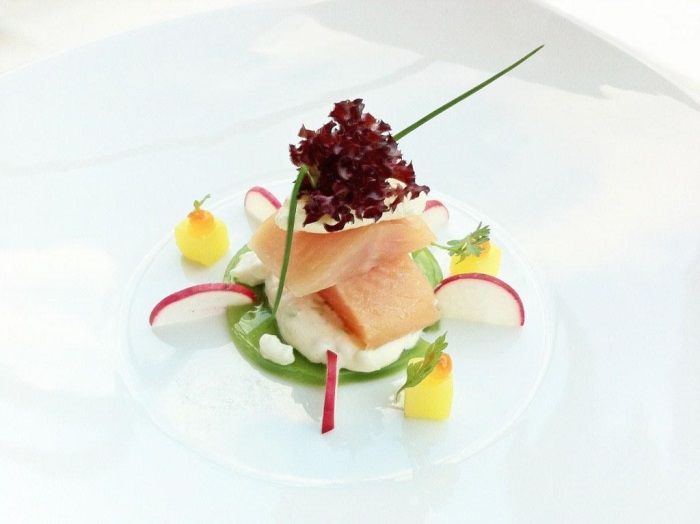 Bild links: http://www.uni-duesseldorf.de / Bild rechts: Dr. med. Jürg Eichhorn
Prinzip: Balance von Körper und Geist
Hungern verboten
   Ernährung = 		Nahrungsaufnahme  + Nahrungsverdauung
   Ausgewogenheit: Ausgewogene Eiweisszufuhr, Gute Fette (Öle)                                 Komplexe Kohlenhydrate
   Individualität:        Sinnvolle Nahrungsergänzung: 	Fischöl 							Nahrungsfasern	
   Bewegung:   	        Bewegung bringt Regung
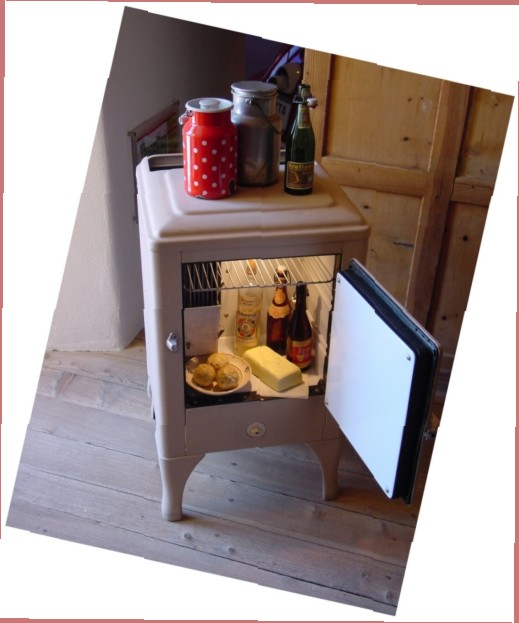 Pauschale Ernährungsempfehlung: NEIN
Niemals pauschale, allgemeingültige Ernährungsempfehlungen aussprechen
   Jeder Mensch ist unterschiedlich und braucht seine eigene      Ernährungsform

   Jeder Mensch hat sein eigenes Spektrum      an unterschiedlichen Entgiftungsenzymen      und reagiert somit auch unterschiedlich      auf verschiedene Nahrungsmittel 
   Das Individuum in den Mittelpunkt stellen      und dabei als wichtigsten Gradmesser      einer gesunden Ernährung auf die      individuelle Bekömmlichkeit des Patienten      achten
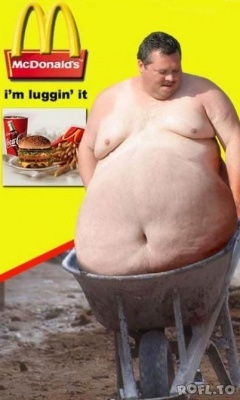 Bildquelle www.lustich.de
2 grundlegende Konstitutionstypen
Diese zwei Typen dürfen nicht als absolut gesehen werden, sondern als Endpunkte einer Gauss' schen Normalverteilung
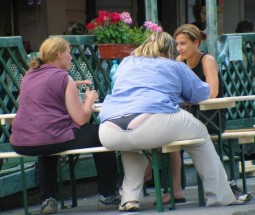 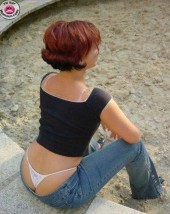 Der mollige gedrungene Typ, der eher schwitzt, 
längere Essenspausen verträgt und auch einen
 gewissen Rohkostanteil verdauen kann
Der hagere schlanke Typ, der viel friert, gut 
Durchgekochtes und häufige kleine Mahlzeiten 
und Brühen benötigt
Bildquelle www.lustich.de
Langfristige Veränderung des Lebensstils
Ernährung  -  Bewegung  -  Verhalten
   Was ist die Motivation?
   Was ist die persönliche Zielvorstellung?
   Wie stellt sich der Patient den Weg dorthin vor?
   Wie viel Zeit will der Patient dafür investieren?
   Gruppentherapie oder Individualtherapie?
100
50
0
IG
20% ÜG
30% ÜG
Lebenserwartung
Idealgewicht – Hohe Lebenserwartung
Fünf Gummibärchen täglich = 40 kg in 10 Jahren
Idealgewicht            		→ hohe Lebenserwartung
20 % Übergewicht   	→ 25–35 % niedrigere Lebenserwartung
30 % Übergewicht   	→ 50 % niedrigere Lebenserwartung
Quelle
Die Übergewichtsepidemie
Wir könnten es richtig machen!
  Verbannen Sie jede Eile bei Tisch - Wählen Sie Genuss und Qualität
  Verzichten Sie auf jede Diät
  Gönnen Sie sich täglich eine warme Mahlzeit
  Bleiben Sie cool. Machen Sie die Ernährung nicht zum Problem
  Zeigen Sie sich souverän im Umgang mit Ihrer Zeit
  Setzen Sie sich zum Essen, auch wenn‘s nur für einen kleinen Imbiss ist    oder setzen Sie sich mit anderen zu Tisch
  Machen Sie andern Freude mit Essen: Verschenken Sie und teilen Sie     es 
  Seien Sei achtsam – Leben Sie im Hier und Jetzt
  Essen bringt Lust und Ästhetik in den Alltag
XLS: Von XL bis S
Dr. med. Jürg Eichhorn ¦ www.ever.ch
XLS - von XL bis S - Das Management
Optimierung des Therapieerfolgs durch multimodale Interventionsansätze

   Begleitetes Ernährungsmanagement
   Gewichtsreduktion und -stabilisierung 
   Sport
   Steigerung der Gewichtsabnahme und des allgemeinen Wohlbefindens
   Kognitive Verhaltenstherapie
   Modifikation ungünstiger und Stabilisierung neu erlernter, günstigerer      Ernährungs- und Bewegungsgewohnheiten                                                   X:   xsund                                                   L:   leicht                                                   S:   straff
XLS – Das moderne Gewichtscoaching
EINE VISION – EIN ZIEL – EIN WEG: ICH KANN - ICH WILL - JETZT! 
   Ernährung
   Bewegung
   Schlaf
   Psyche
   Motivation      XLS Software        Trainingszeiten / Kalorienberechnung
   Unterstützung     Sattmachende Nahrungsergänzung
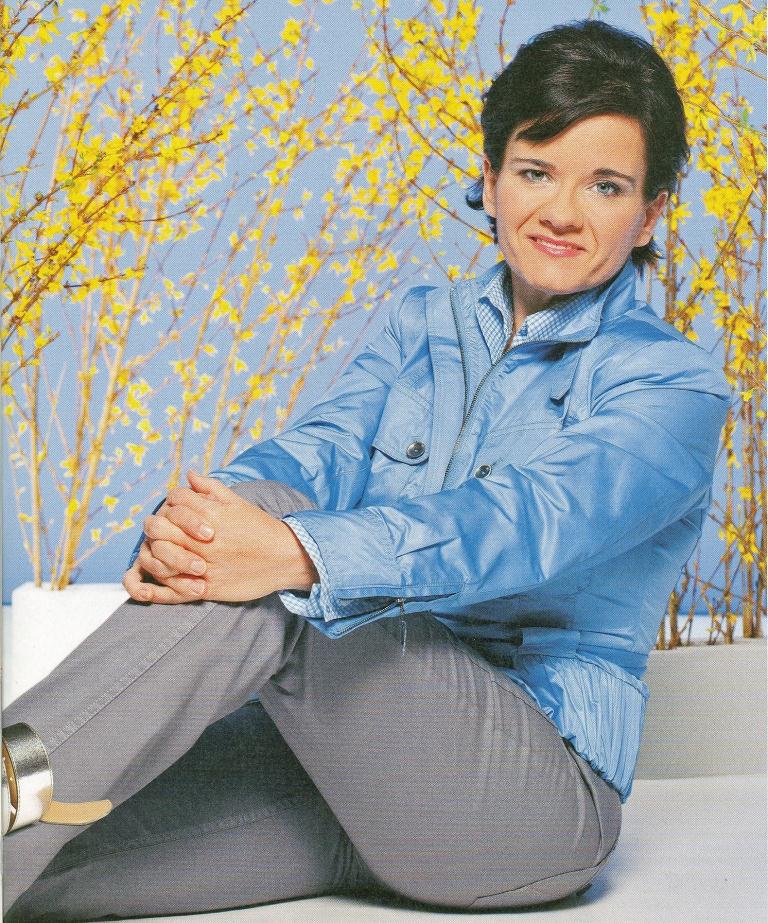 Bild: Schweizer Familie 12/2009 – Tanja:
XLS – Das moderne Gewichtscoaching
Tanja: «Ich habe es geschafft»! 
   Mit Disziplin, aber auch mit kleinen Sünden - 5 Tage mit Mass und 2 Tage mit      Genuss!  
    Nach genau 407 Tagen: 55 kg abgenommen: Tanja halbiert!
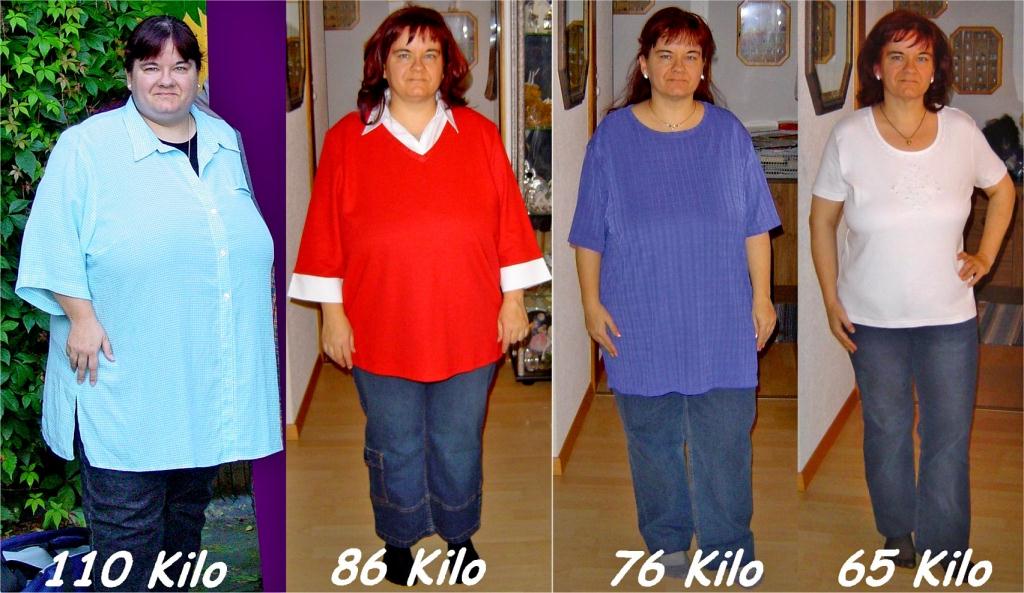 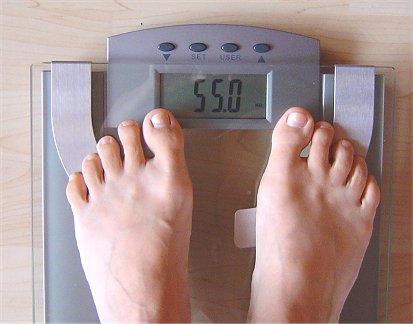 Bilder: Ehemann von Tanja:
XLS  -  Die Software
Eingabe der persönlichen Daten mit PAL-Wert
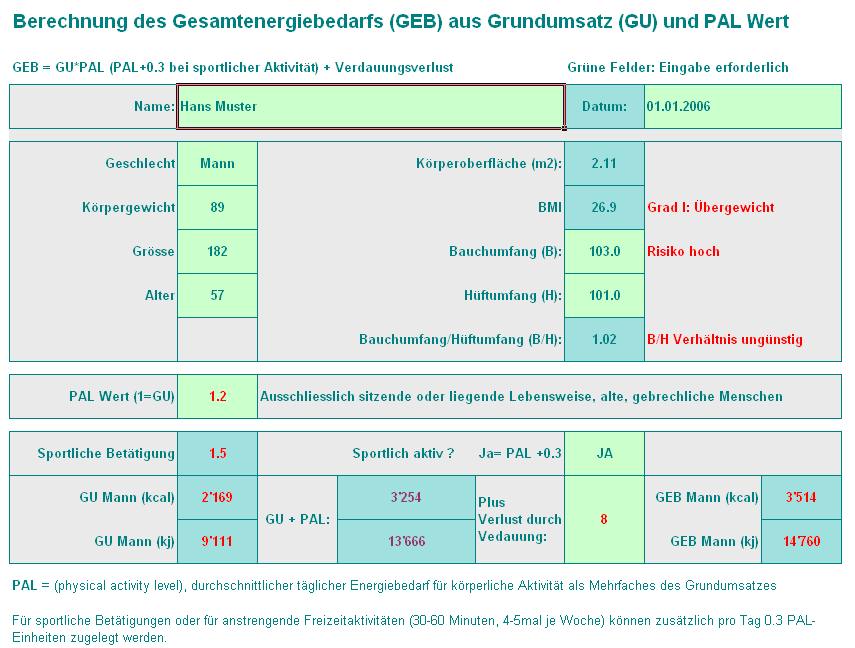 Bild: Dr. med. Jürg Eichhorn
XLS  -  Die Software
PAL-Wert Tabelle
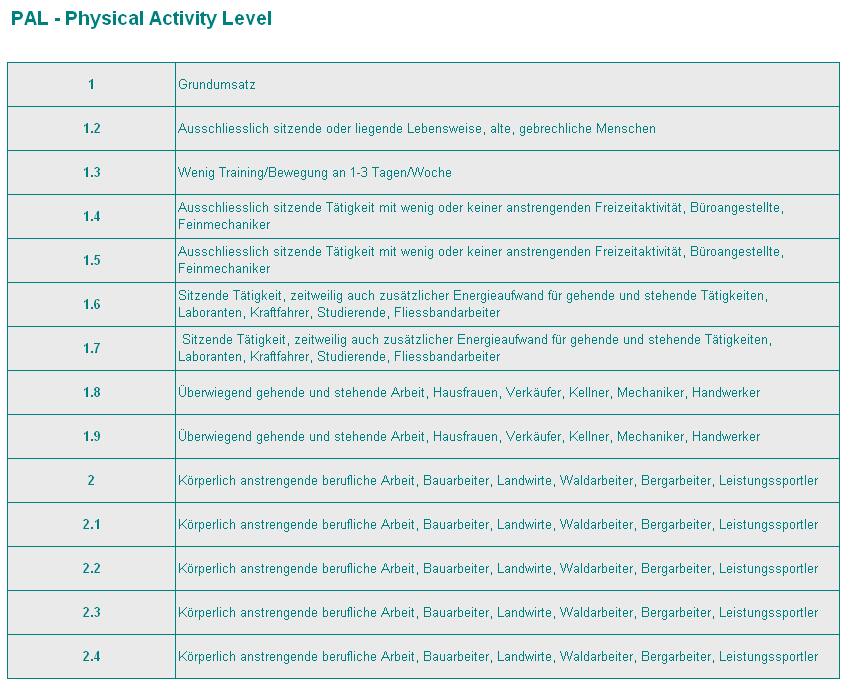 Bild: Dr. med. Jürg Eichhorn
XLS  -  Die Software
Prozentuale Verteilung individuell gestalten
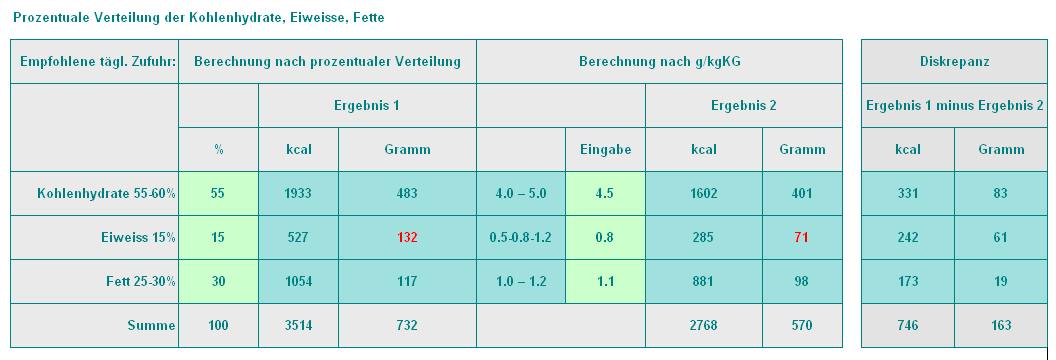 Bild: Dr. med. Jürg Eichhorn
XLS  -  Die Software
Eingabe der Werte aus der Fettmessung
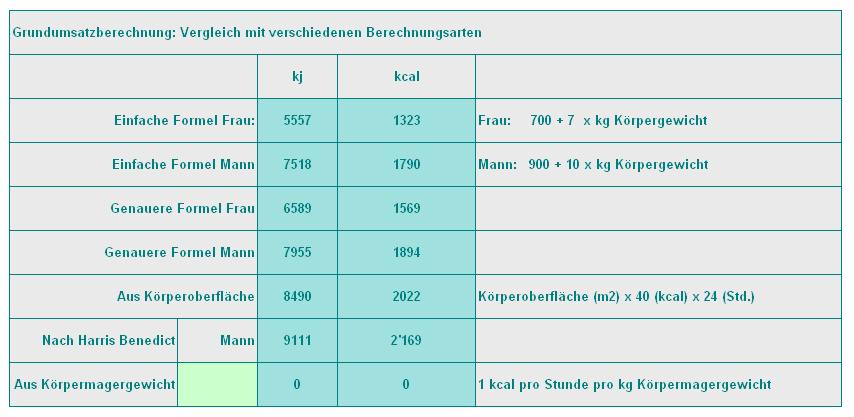 Bild: Dr. med. Jürg Eichhorn
XLS  -  Die Software
Berechnung des persönlichen Eiweissbedarfs
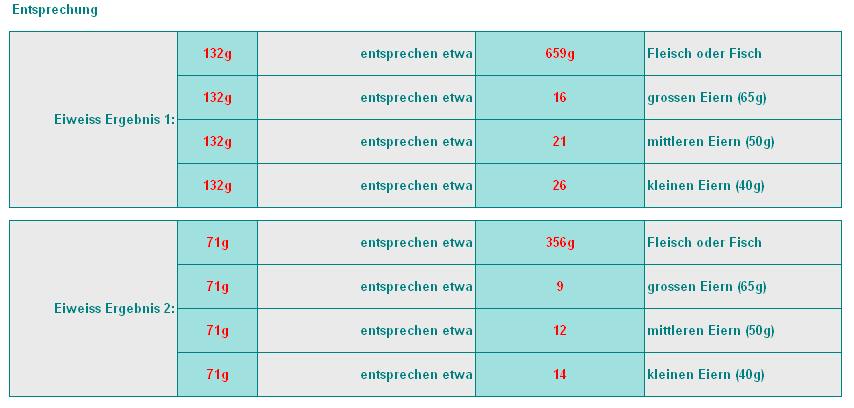 Bild: Dr. med. Jürg Eichhorn
XLS  -  Die Software
Eingabe von Körpergewicht, Bauchumfang, Hüftumfang
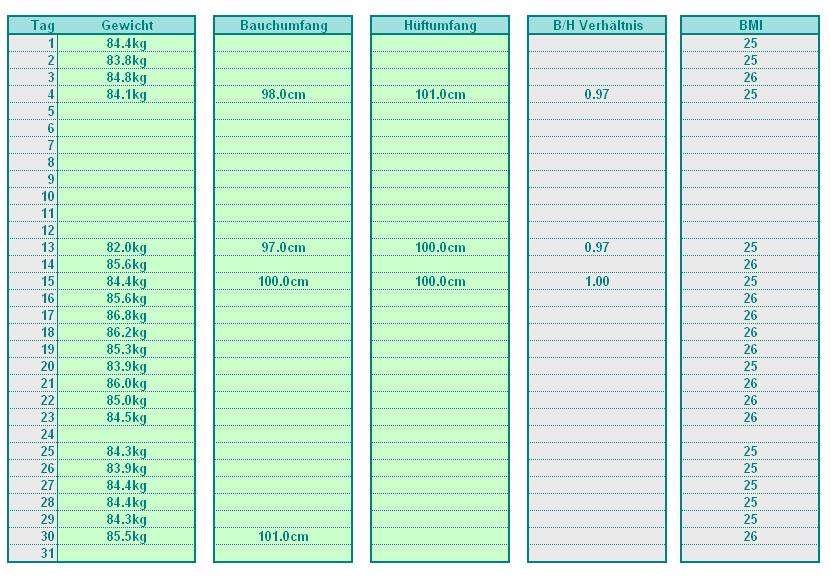 Bild: Dr. med. Jürg Eichhorn
XLS  -  Die Software
Monatsübersicht
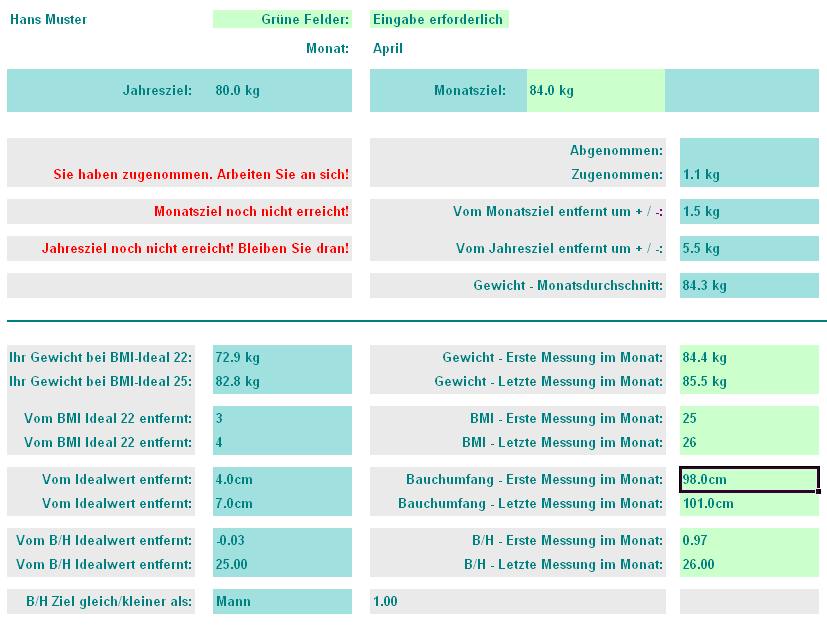 Bild: Dr. med. Jürg Eichhorn
XLS  -  Die Software
Jahresübersicht
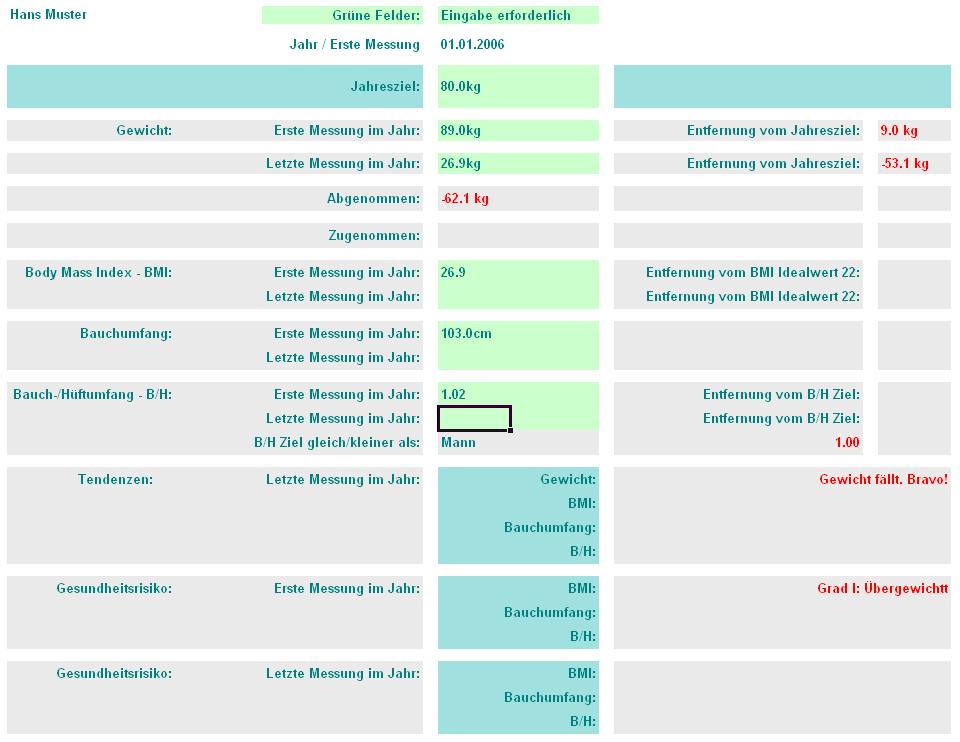 Bild: Dr. med. Jürg Eichhorn
XLS  -  Die Software
Gewichtsschwankungen (Monat)
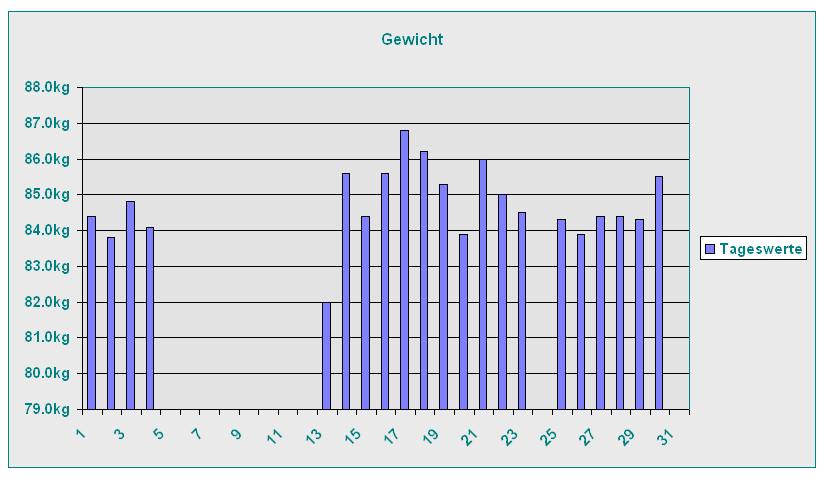 Bild: Dr. med. Jürg Eichhorn
XLS  -  Die Software
Eingabe von Labordaten zur Risikoberechnung
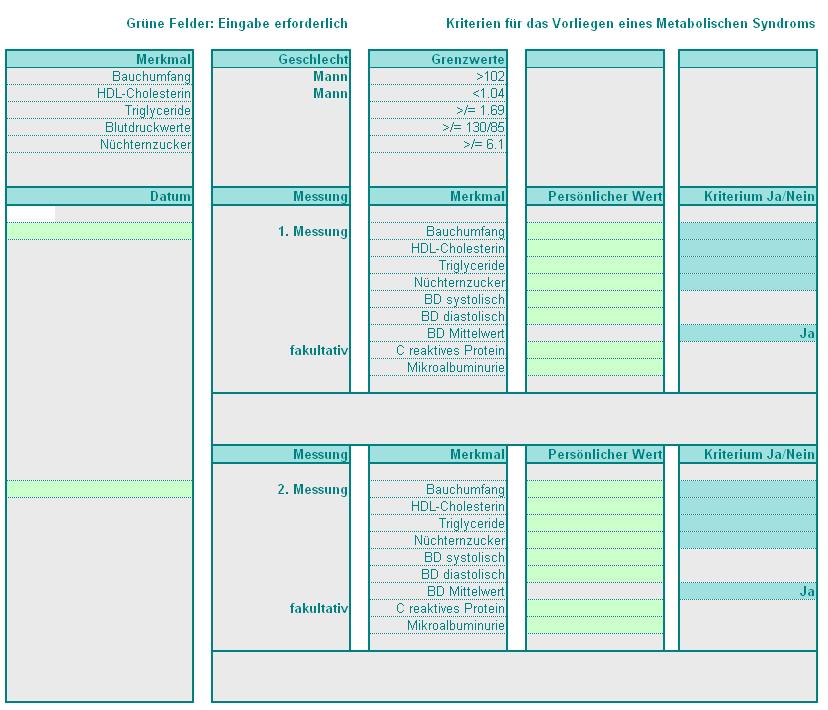 Bild: Dr. med. Jürg Eichhorn
XLS  -  Die Trainingssoftware
115 Sportarten
Bild: Dr. med. Jürg Eichhorn
Langzeit Outcome
Bewertung des Langzeit - Outcome 

   Verhaltenstherapeutische Programme sind bezüglich Gewichtsreduktion     allen anderen Verfahren überlegen

   Von 10 Patienten sind 2 in der Lage, den Gewichtsverlust dauerhaft (>5 Jahre) zu      halten
   Eine erfolgreiche Adipositastherapie bedeutet immer eine langfristige     Ernährungsumstellung. Dies benötigt Ausdauer und die Fähigkeit unserer     Patienten, die Ernährungsform zu finden, bei der persönlicher Genuss möglich     ist. Vielleicht können wir unsere Patienten in Zukunft mit folgender Aussage      unterstützen:      "Versuche keine Diät, die du nicht ein Leben lang mit Freude und      Genuss einhalten kannst!». Natalie Zumbrunn-Loosli, Ernährungsberaterin,         Winterthur